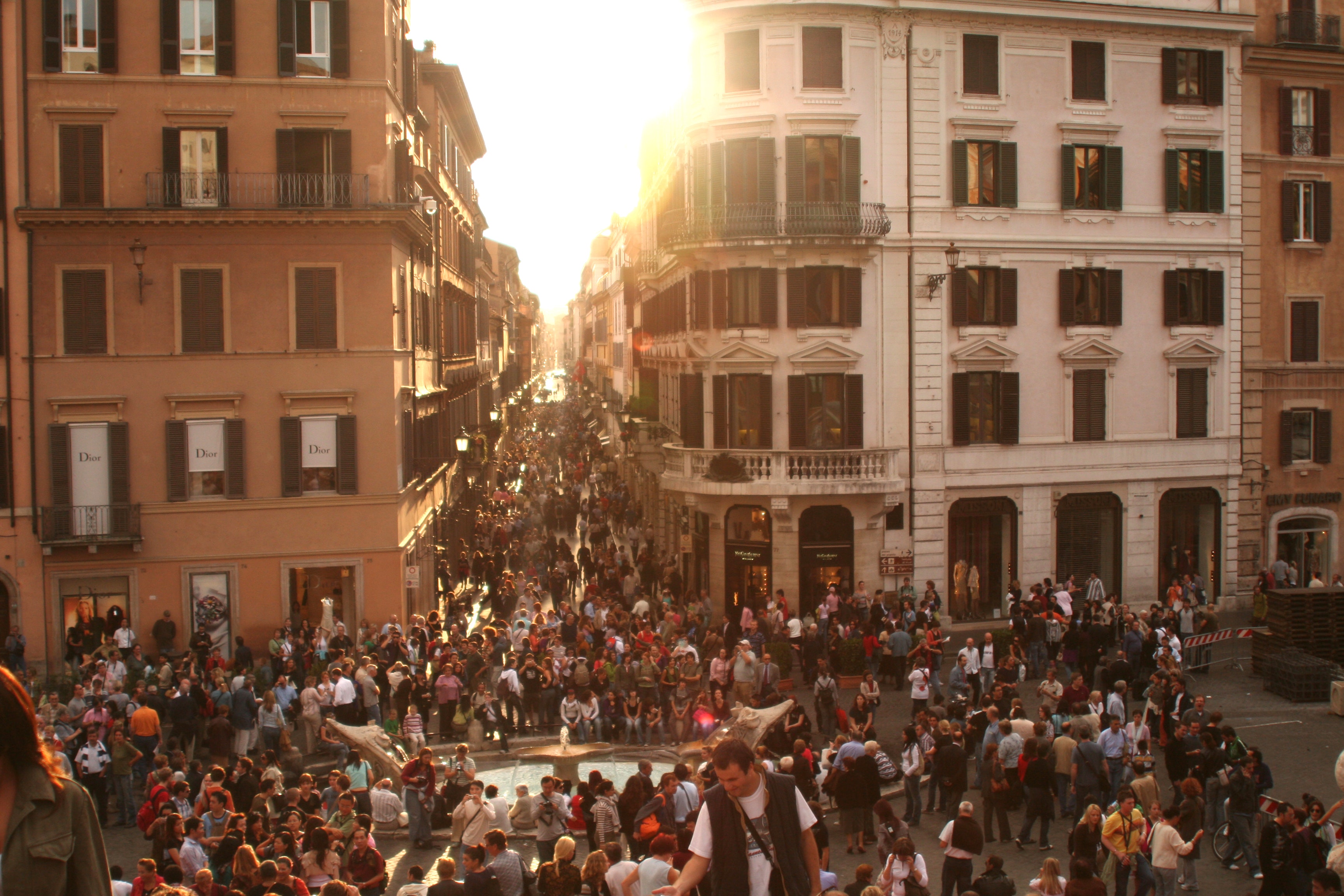 145,934,462
Population:
109,552,842
Internet population:
75.1%
Internet penetration:
https://www.worldometers.info/world-population/russia-population - mid-2020 estimate
https://www.internetworldstats.com/europa2.htm - December 2018
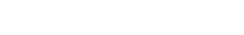 [Speaker Notes: Spacing – make sure pages like this don’t contain too much information and are nicely spaced out]
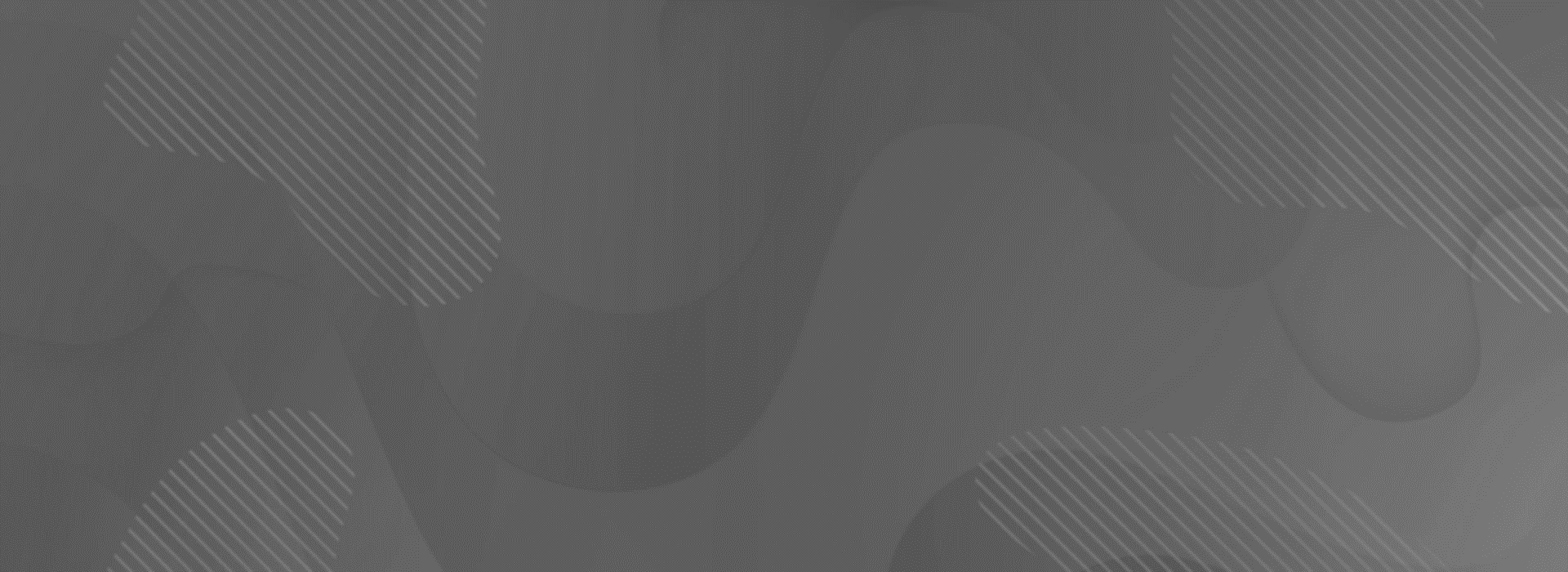 145,934,462
Population:
109,552,842
Internet population:
75.1%
Internet penetration:
https://www.worldometers.info/world-population/russia-population - mid-2020 estimate
https://www.internetworldstats.com/europa2.htm - December 2018
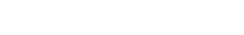 [Speaker Notes: Spacing – make sure pages like this don’t contain too much information and are nicely spaced out

Change the colour of this background image: right click on the image > Format Picture… > choose the picture icon (top right) > Recolor > choose from the options provided]
Search engine market shares
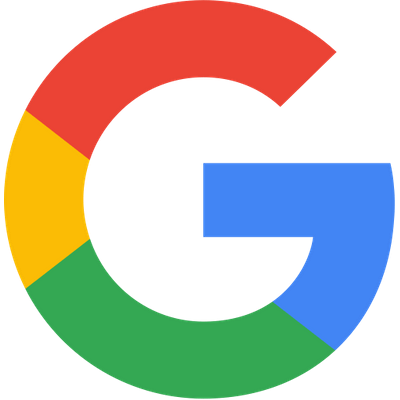 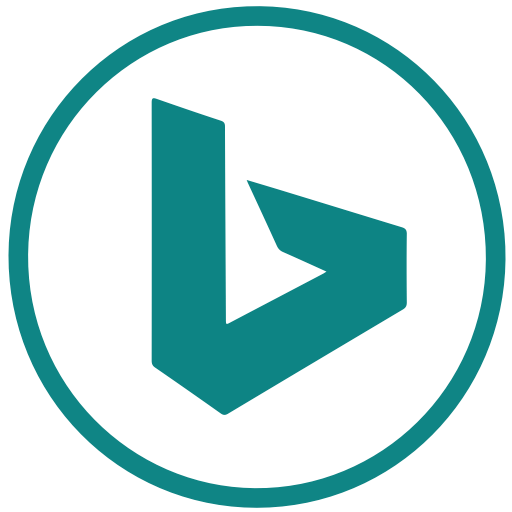 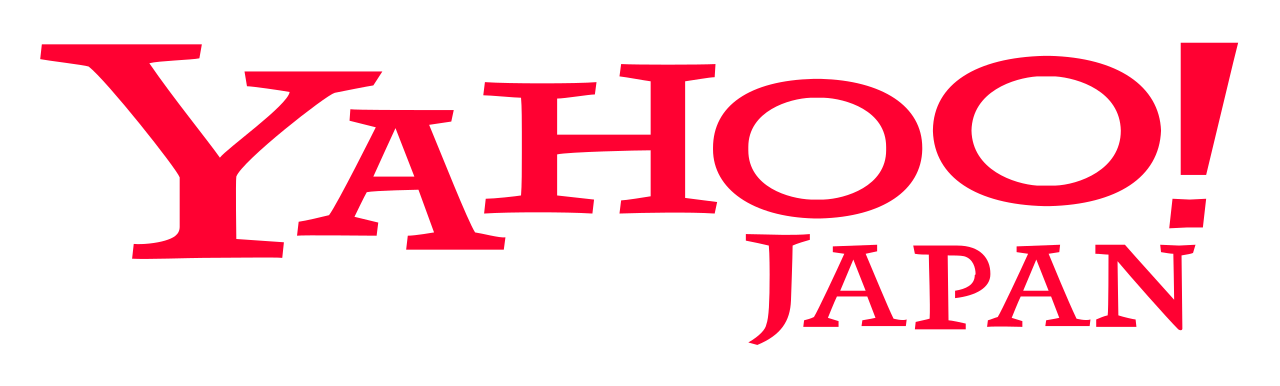 77.06%
17.94%
4.57%
https://www.worldometers.info/world-population/russia-population - mid-2020 estimate
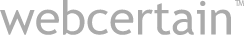 Growth for key tech companies
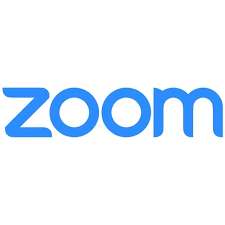 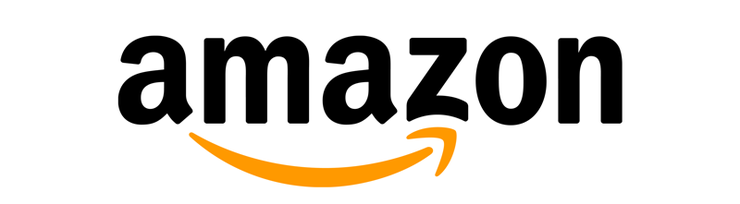 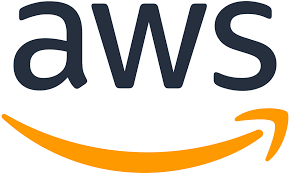 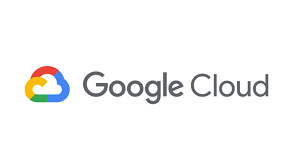 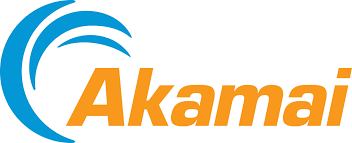 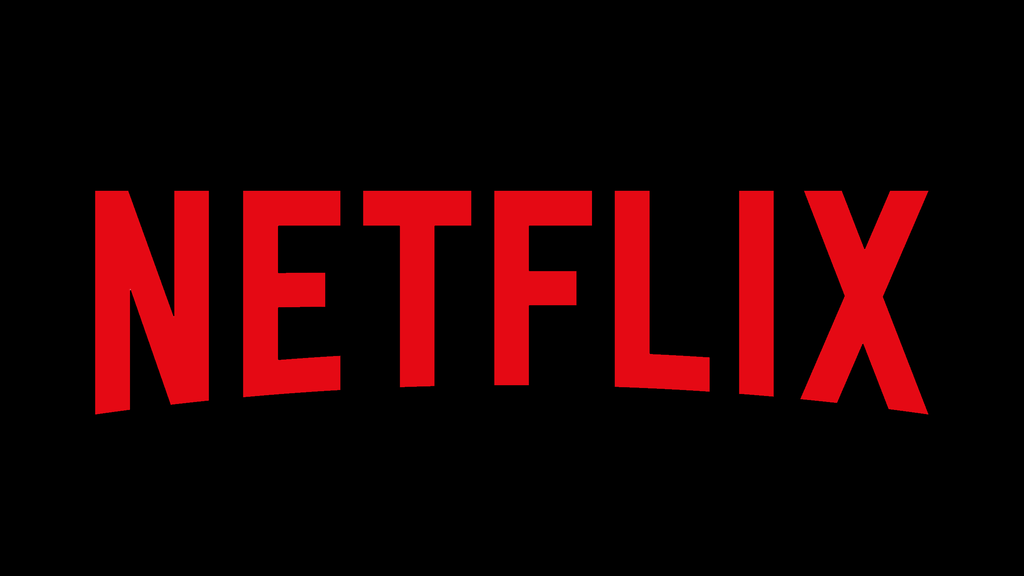 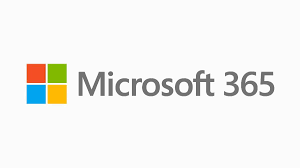 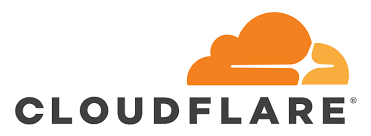 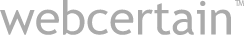 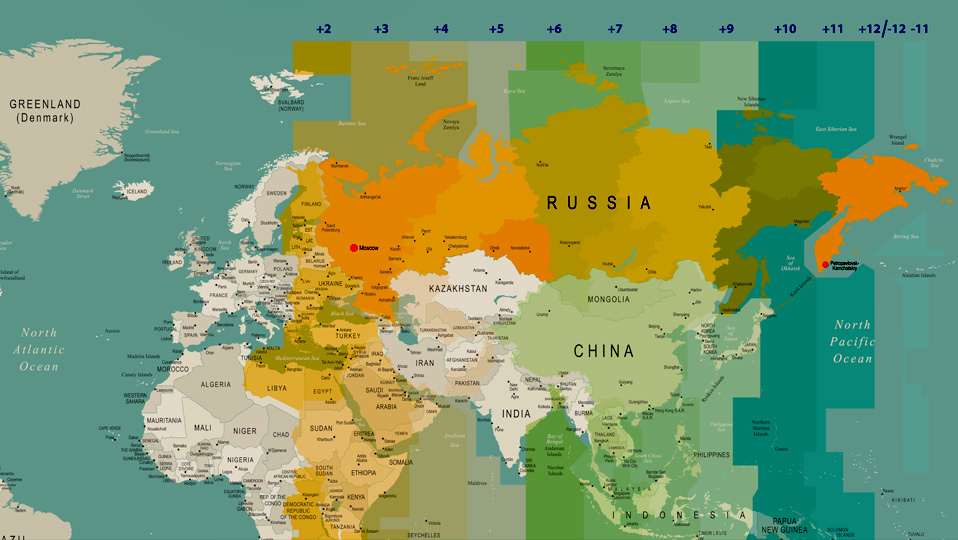 7pm in Kamchatka
10am in Moscow
Not one, not two… but 11 time zones
Internet usage stats
85% of Russian internet users access the internet every day (vs. 86% in the US).

Average daily time online is almost 6.5 hours.

90% of internet users stream video content – YouTube leads the way.

21% of internet users search with voice commands.
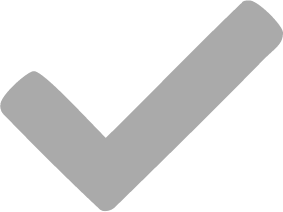 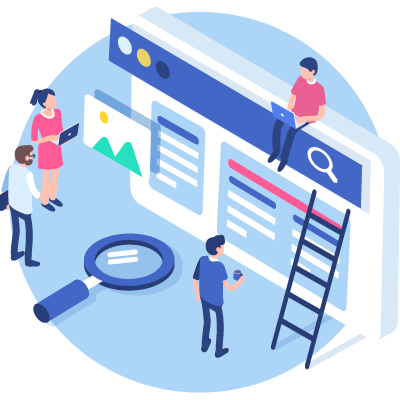 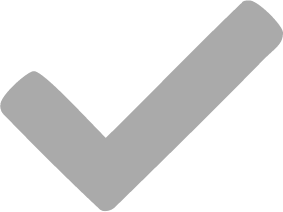 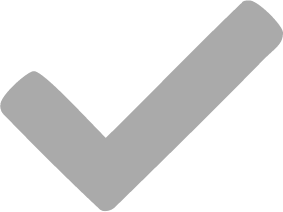 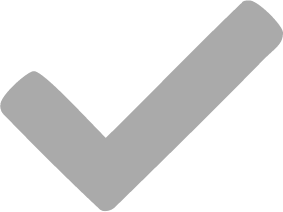 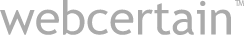 Internet usage stats
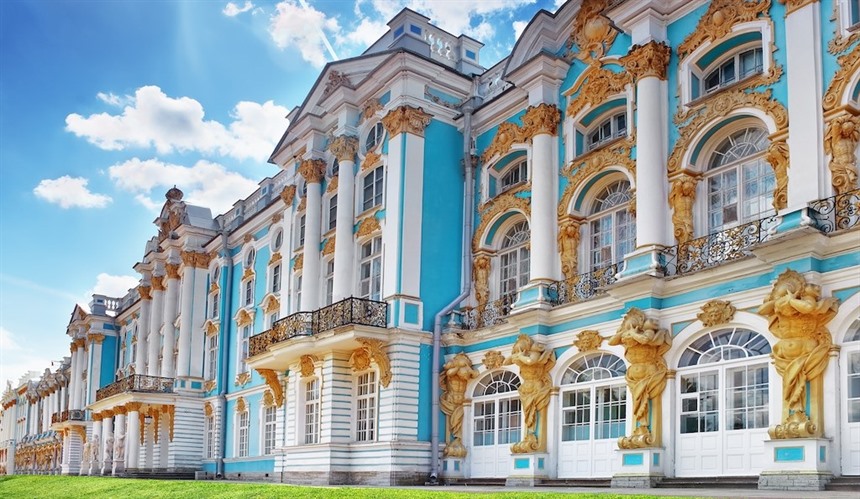 85% of Russian internet users access internet every day (vs. 86% in the US).

Average daily time online is almost 6.5 hours.

90% of internet users stream video content – YouTube leads the way.
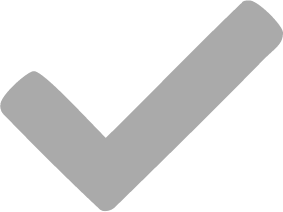 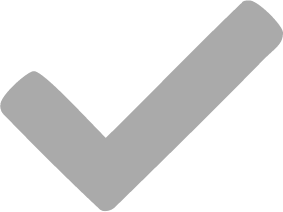 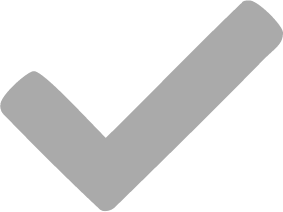 St. Petersburg
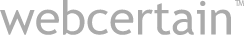 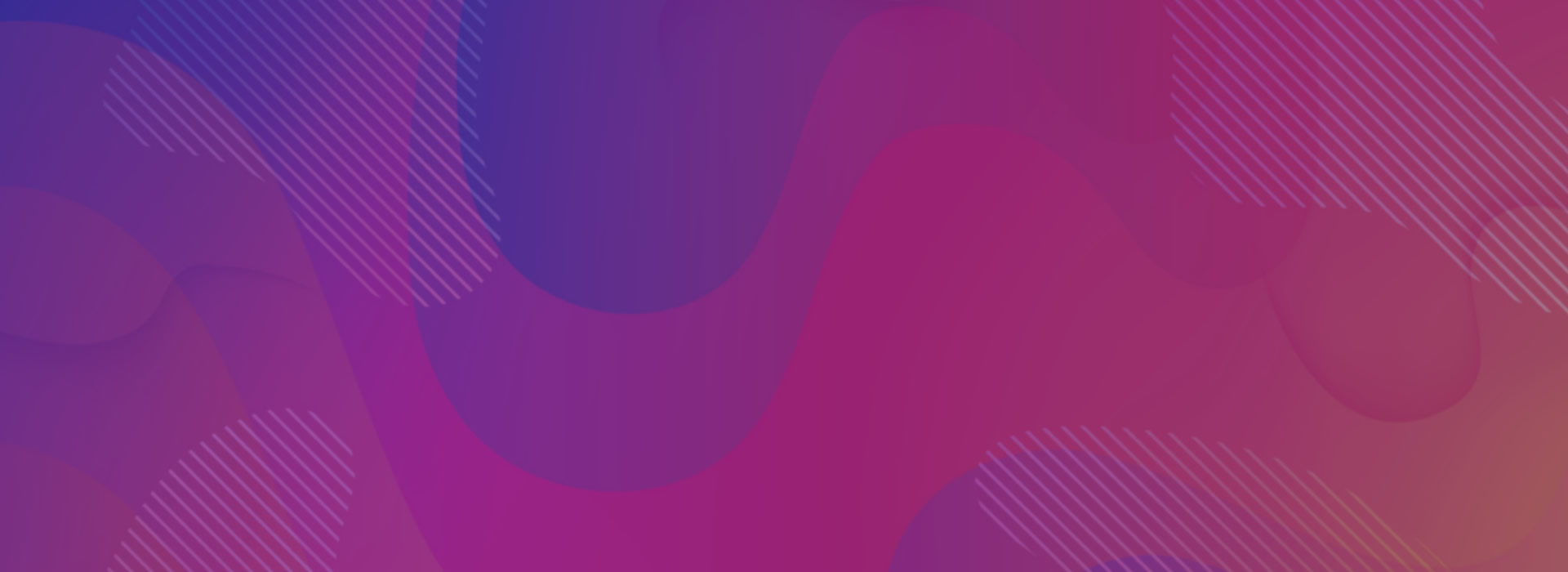 CTAs
Direct CTAs like “Buy Today”, “Don’t Miss Out” etc… can have a negative impact.

Focusing more on the benefits and features can be more successful or less hard to sell, such as “Contact us” or “Learn more”.
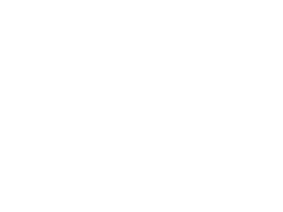 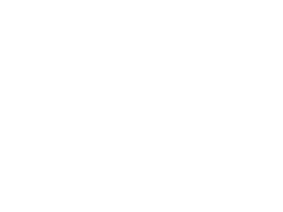 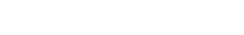 [Speaker Notes: Change the colour of this background image: right click on the image > Format Picture… > choose the picture icon (top right) > Recolor > choose from the options provided]
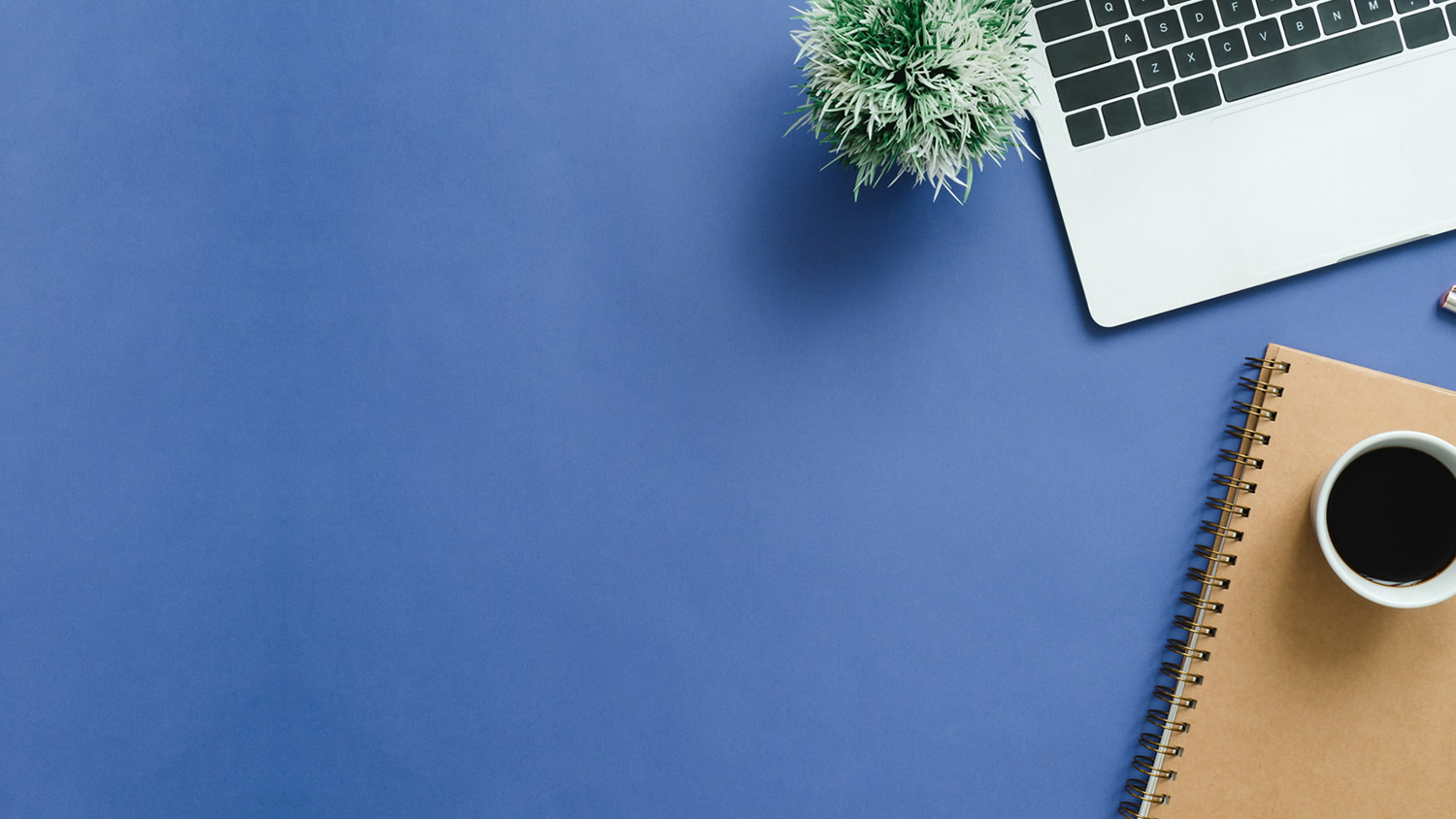 Key takeaways...
Data is your best friend.

Run all the A/B tests.

Be patient.

Treat each market as unique.
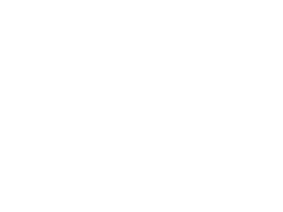 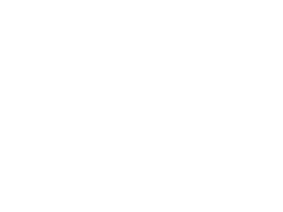 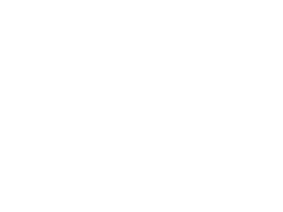 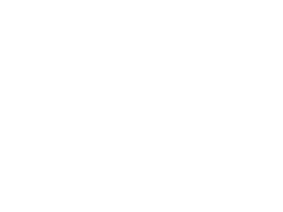 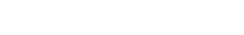 [Speaker Notes: Change the colour of this background image: right click on the image > Format Picture… > choose the picture icon (top right) > Recolor > choose from the options provided]
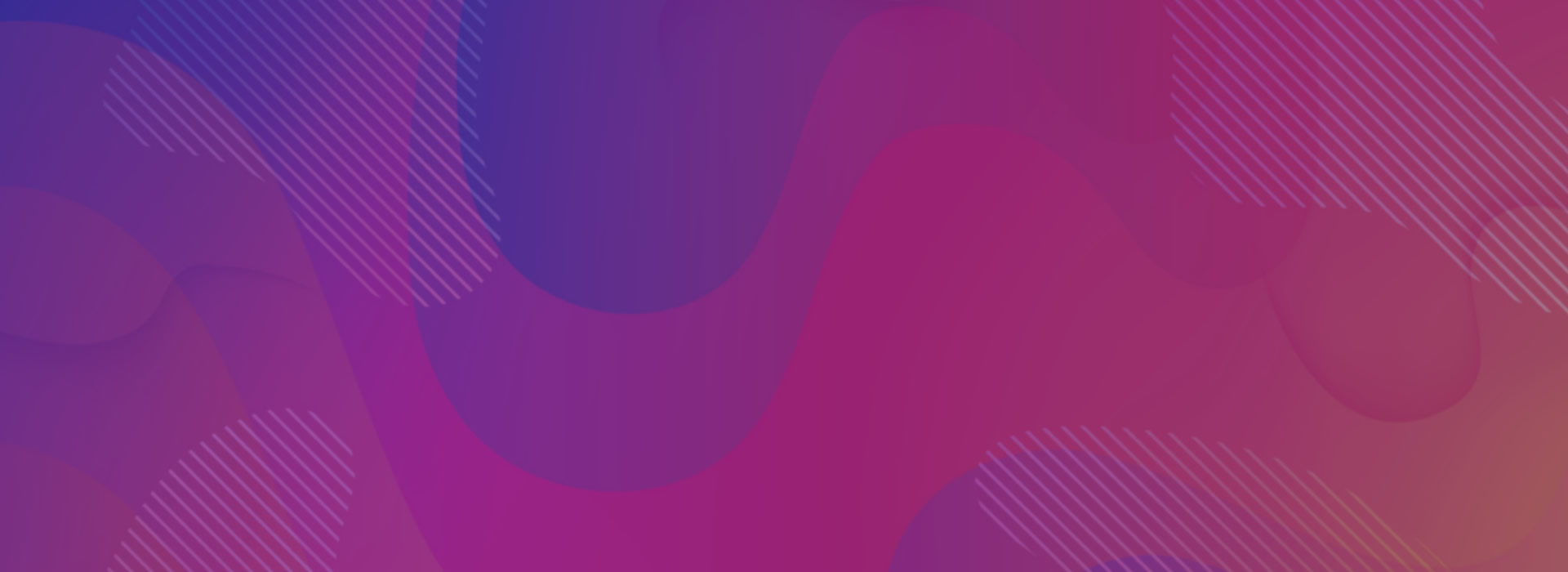 Poll: Do you run an e-commerce business?
No.
A
I used to.
B
I would like to.
C
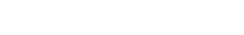 [Speaker Notes: Change the colour of this background image: right click on the image > Format Picture… > choose the picture icon (top right) > Recolor > choose from the options provided]
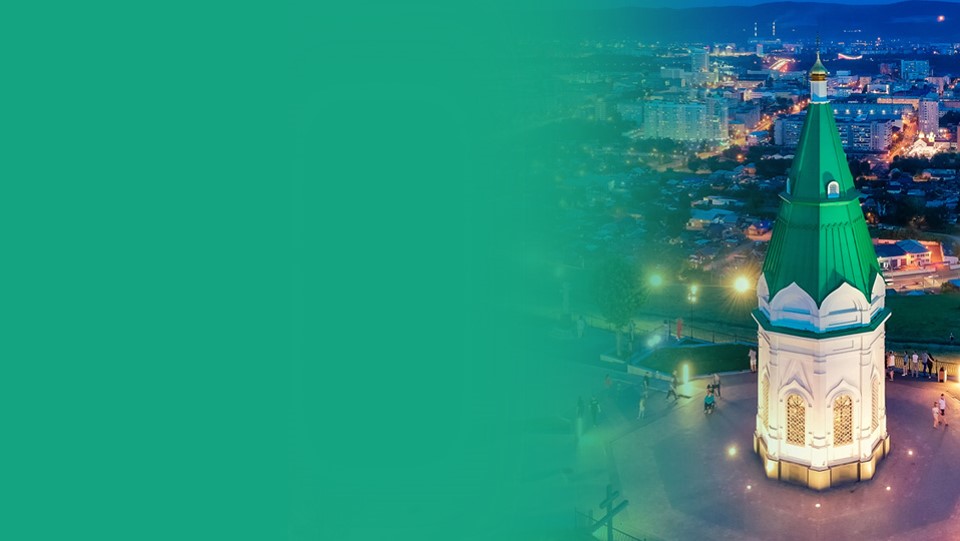 Ten need-to-know facts about Russia
size
1
3
5
2
4
it varies
time spent online
dominated by local platforms
different seasonality
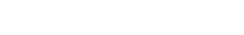 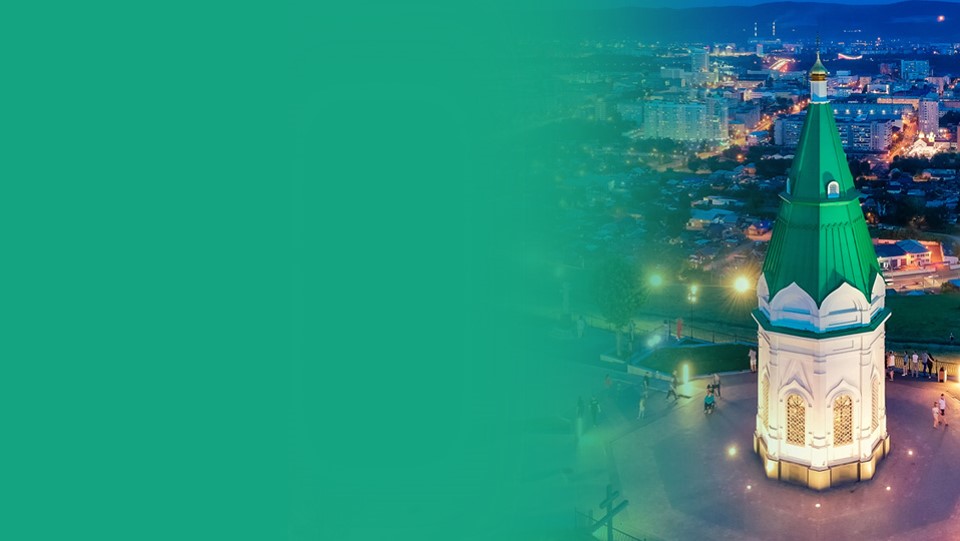 Ten need-to-know facts about Russia
Russians speak Russian
10
6
8
7
9
quality matters
transliteration will happen
cross-border shopping is big
price and deals are key
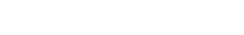 Does your site mention?
delivery options

suitable currency
how to place an order

payment options
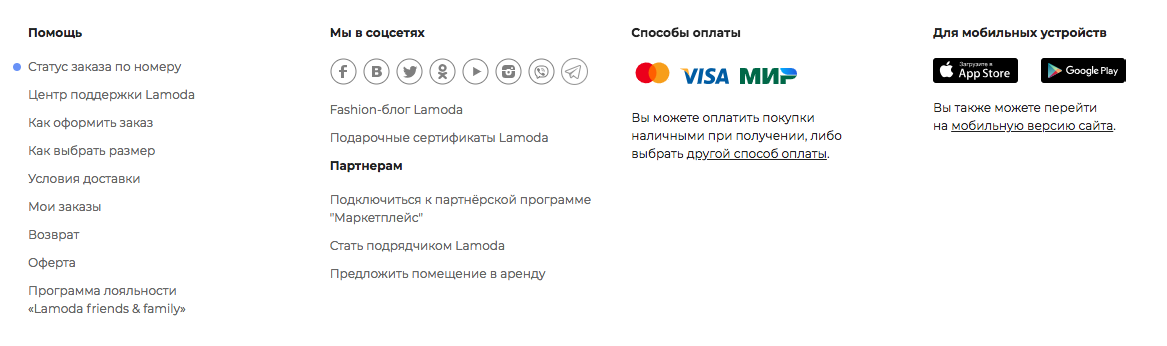 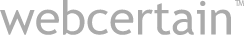 A title here maybe?
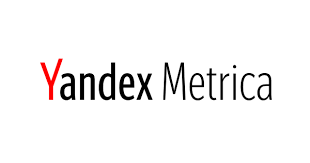 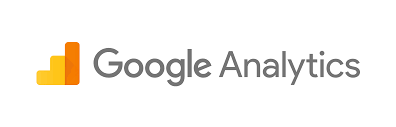 Paid analytics tools
Maecenas cursus nunc pretium, efficitur lacus eu, malesuada ipsum.
Maecenas cursus nunc pretium, efficitur lacus eu, malesuada ipsum.
Maecenas cursus nunc pretium, efficitur lacus eu, malesuada ipsum.
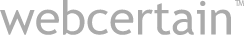 UserTesting.com (qualitative)
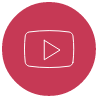 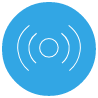 2. Engage
1. Target
Maecenas cursus nunc pretium, efficitur lacus eu, malesuada ipsum.
Maecenas cursus nunc pretium, efficitur lacus eu, malesuada ipsum.
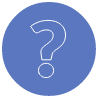 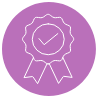 3. Discover
4. Share
Maecenas cursus nunc pretium, efficitur lacus eu, malesuada ipsum.
Maecenas cursus nunc pretium, efficitur lacus eu, malesuada ipsum.
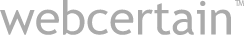 The B2B marketing funnel
Awareness
The client searches for information.
Interest
The client examines specific products and reviews.
Consideration
The client shares research on products and brands with other stakeholders and decision makers.
Intent
Product/demo site visits.
Evaluation
The client gets a contact proposal negotiation.
Purchase
The transaction is completed – aftercare begins.
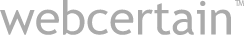 [Speaker Notes: To create more room on slides that are busy like this example, try adding the ‘Image section separator page with title’ slide before – you can then add the title to that page and remove it from this one.]
The client searches for information.
The client examines specific products and reviews.
The client shares research on products and brands with other stakeholders and decision makers.
Product/demo site visits.
The client gets a contact proposal negotiation.
The transaction is completed – aftercare begins.
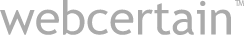 [Speaker Notes: To create more room on slides that are busy like this example, try adding the ‘Image section separator page with title’ slide before – you can then add the title to that page and remove it from this one.]
Step 1: Analyse
Identify potential areas for improvement and optimisation.

Benchmarks can help to evaluate performance.
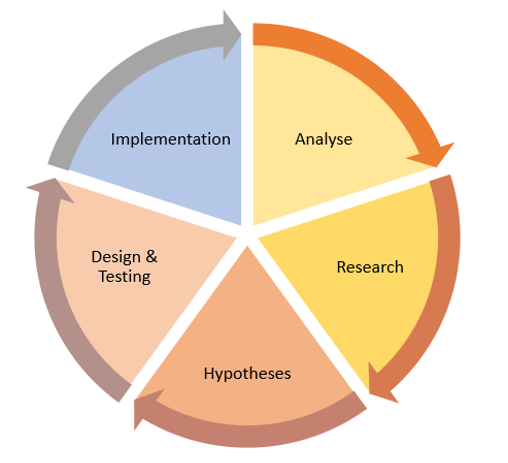 Research will help you identify key areas for improvement and form a hypothesis.
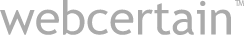